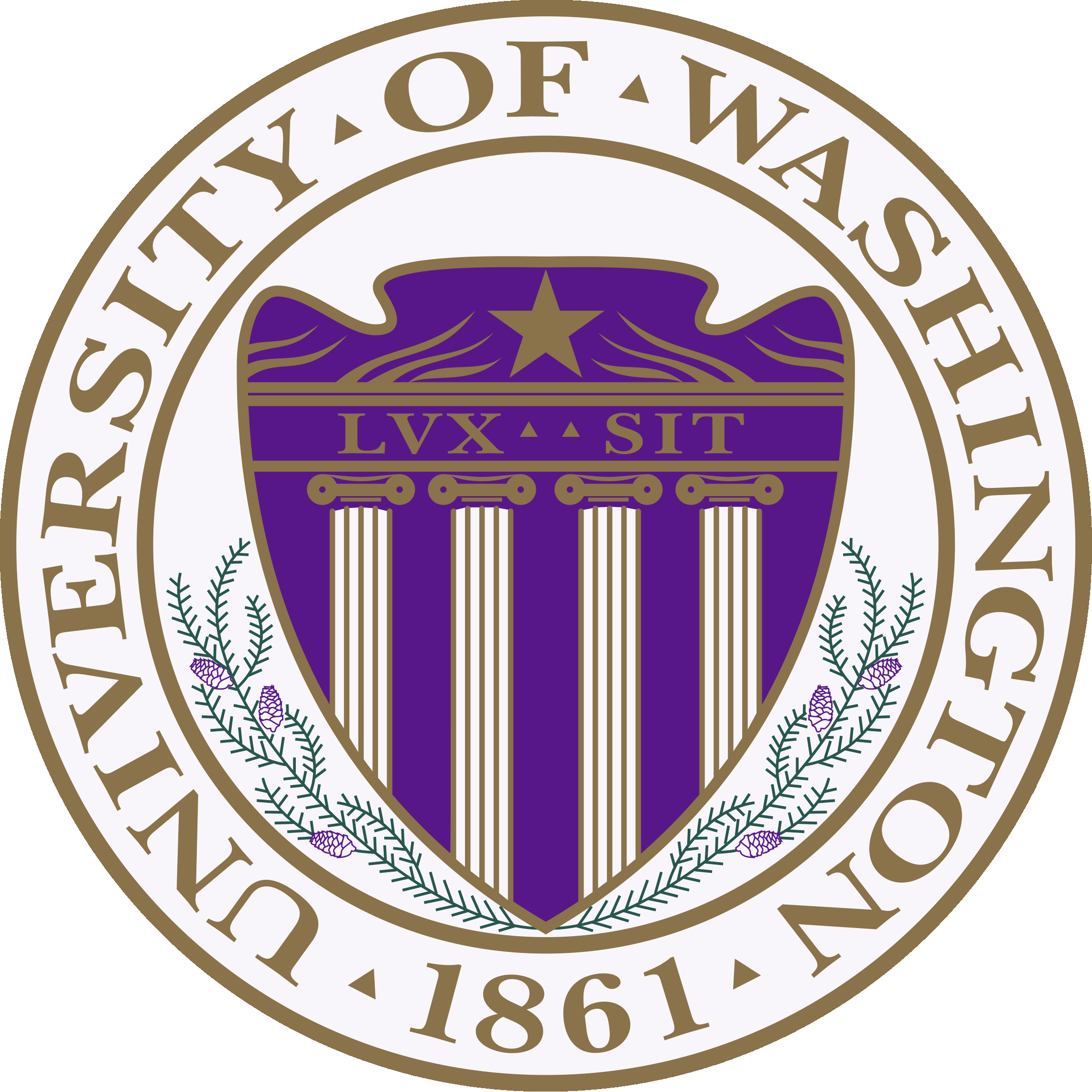 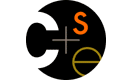 CSE332: Data AbstractionsLecture 8: Memory Hierarchy
Tyler Robison
Summer 2010
1
Now what?
We have a data structure for the dictionary ADT that has worst-case O(log n) behavior
One of several interesting/fantastic balanced-tree approaches

We are about to learn another balanced-tree approach: B Trees

First, to motivate why B trees are better for really large dictionaries (say, over 1GB = 230 bytes), need to understand some memory-hierarchy basics
Don’t always assume “every memory access has an unimportant O(1) cost”
Learn more in CSE351/333/471 (and CSE378), focus here on relevance to data structures and efficiency
2
A typical hierarchy
“Every desktop/laptop/server is different” but here is a plausible configuration these days
instructions (e.g., addition): 230/sec

get data in L1: 229/sec = 2 instructions

	get data in L2: 225/sec = 30 inst 

	     get data in main memory:
		  222/sec = 250 inst

		       get data from “new 	          	       place” on disk:
		       27/sec =8,000,000 inst

		       “streamed”: 218/sec
CPU
L1 Cache: 128KB = 217
L2 Cache: 2MB = 221
Main memory: 2GB = 231
Disk: 1TB = 240
3
Morals
It is much faster to do:			Than:
  5 million arithmetic ops		1 disk access
  2500 L2 cache accesses	1 disk access
  400 main memory accesses	1 disk access

Why are computers built this way?
Physical realities (speed of light, closeness to CPU)
Cost (price per byte of different technologies)
Disks get much bigger not much faster
Spinning at 7200 RPM accounts for much of the slowness and unlikely to spin faster in the future
Speedup at higher levels makes lower levels relatively slower
Later in the course: more than 1 CPU!
4
“Fuggedaboutit”, usually
The hardware automatically moves data into the caches from main memory for you
Replacing items already there
So algorithms much faster if “data fits in cache” (often does)

Disk accesses are done by software (e.g., ask operating system to open a file or database to access some data)

So most code “just runs” but sometimes it’s worth designing algorithms / data structures with knowledge of memory hierarchy
And when you do, you often need to know one more thing…
5
Block/line size
Moving data up the memory hierarchy is slow because of latency (think distance-to-travel)
Since we’re making the trip anyway, may as well carpool
Get a block of data in the same time it would take to get a byte
What to send? How about nearby memory:
It’s easy (close by)
And likely to be asked for soon (spatial locality)
Side note: Once in cache, may as well keep it around for awhile; accessed once, a value is more likely to be accessed again in the near future (more likely than some random other value): temporal locality
6
Block/line size
The amount of data moved from disk into memory is called the “block” size or the “(disk) page” size
Not under program control
The amount of data moved from memory into cache is called the “line” size
As in “cache line”
Not under program control
Not under our control, but good to be aware of
7
Connection to data structures
An array benefits more than a linked list from block moves
Language (e.g., Java) implementation can put the linked list nodes anywhere, whereas array is typically contiguous memory
Arrays benefit more from spatial locality

Note: “array” doesn’t mean “good”
Sufficiently large array won’t fit in one block
Binary heaps “make big jumps” to percolate (different block)
8
BSTs?
Since looking things up in balanced binary search trees is O(log n), even for n = 239 (512GB) we don’t have to worry about minutes or hours

Still, number of disk accesses matters
AVL tree could have height of, say, 55
Which, based on our proof, is a lot of nodes
Most of the nodes will be on disk: the tree is shallow, but it is still many gigabytes big so the tree cannot fit in memory
Even if memory holds the first 25 nodes on our path, we still need 30 disk accesses
9
Note about numbers; moral
All the numbers in this lecture are “ballpark” “back of the envelope” figures

Even if they are off by, say, a factor of 5, the moral is the same: If your data structure is mostly on disk, you want to minimize disk accesses

A better data structure in this setting would exploit the block size to avoid disk accesses…
10